Удивительный мир стекла
Мультимедийное приложение к опытно-экспериментальной деятельности с детьми старшего возраста
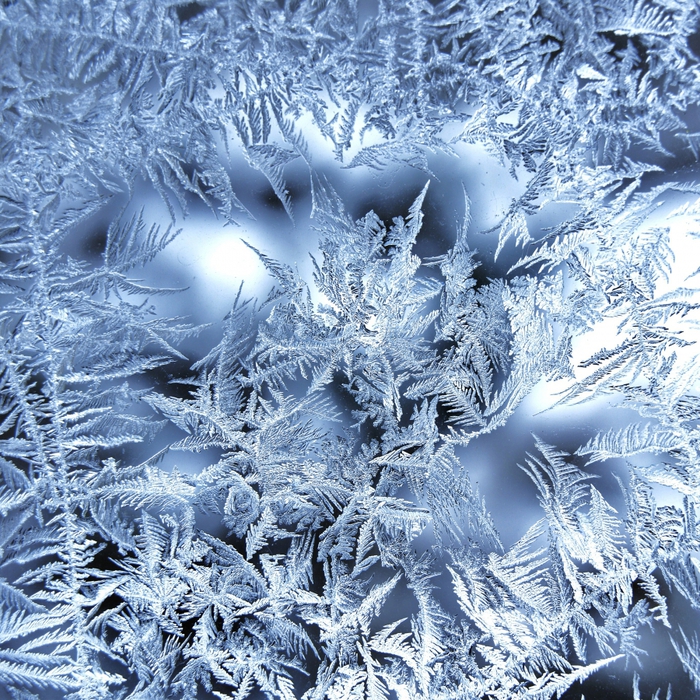 Мороз – художник по стеклу
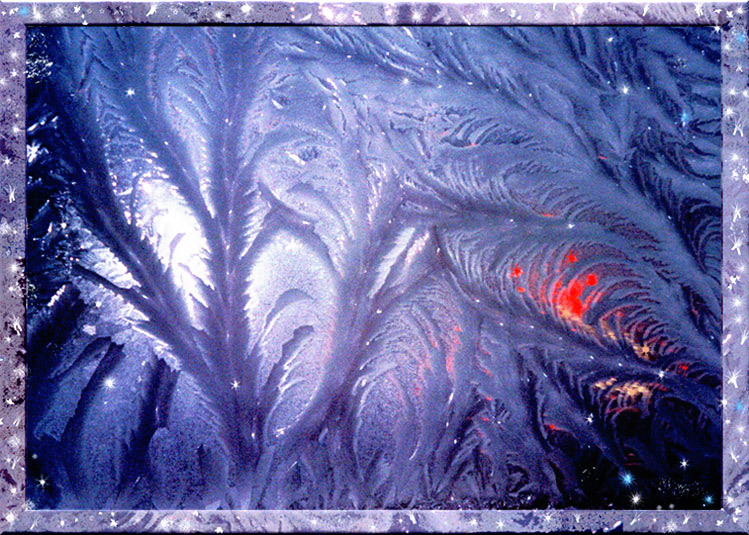 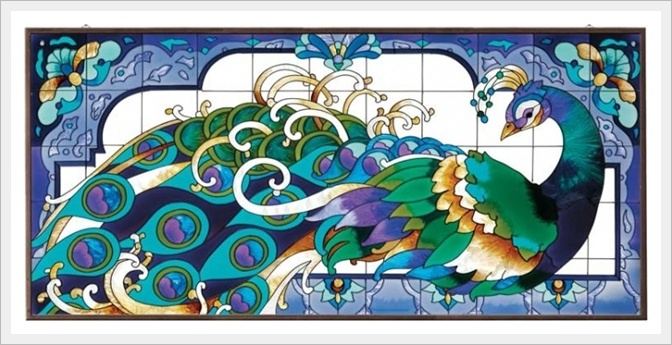 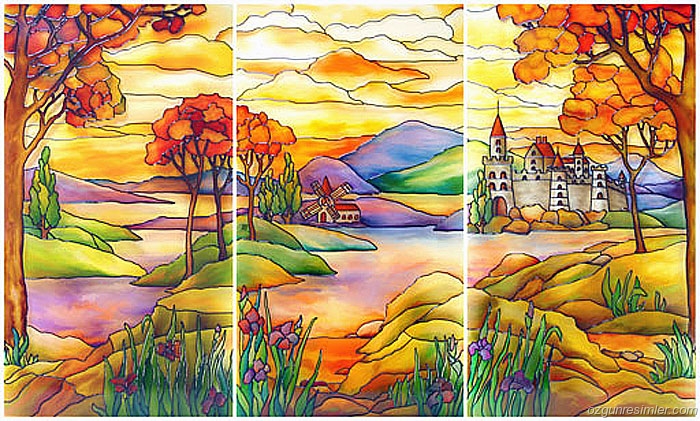 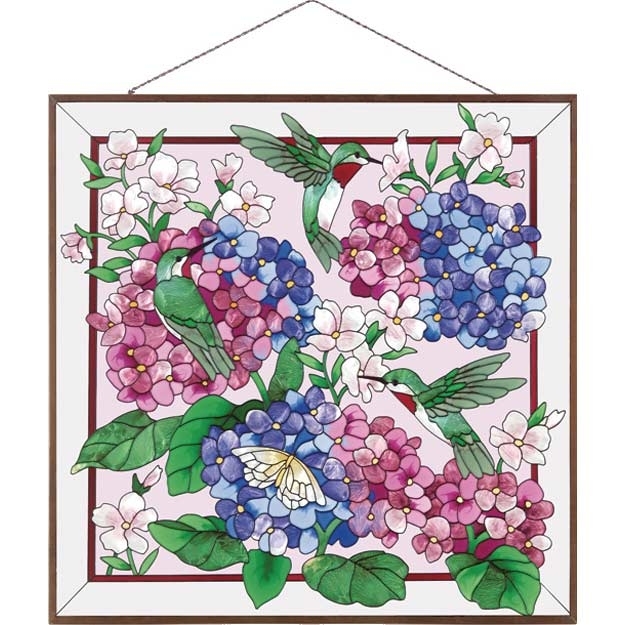 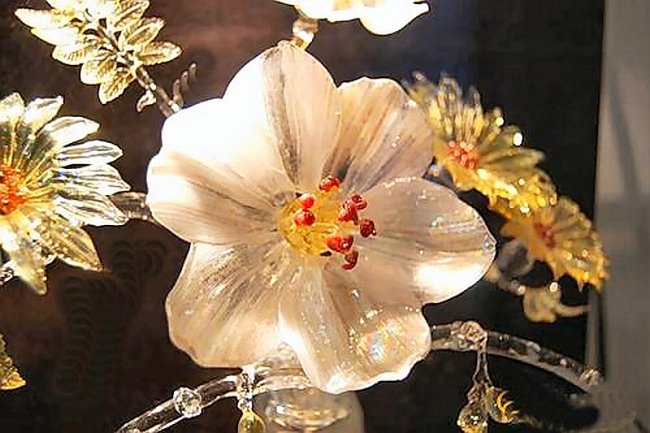 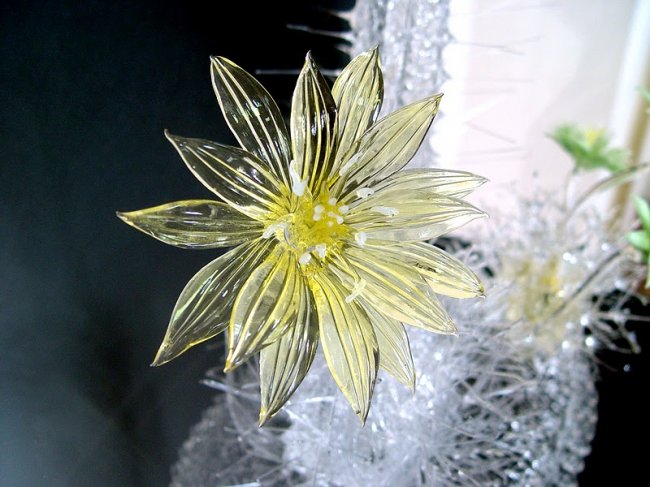 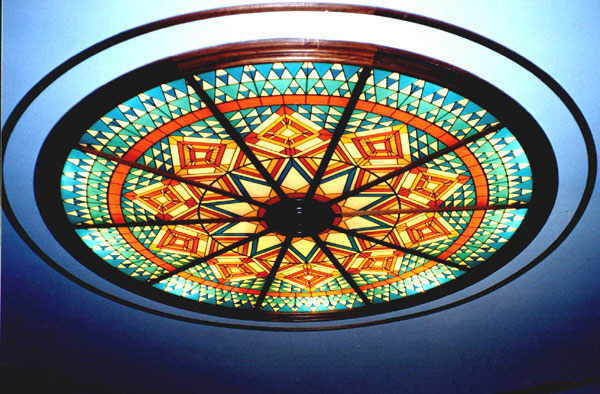 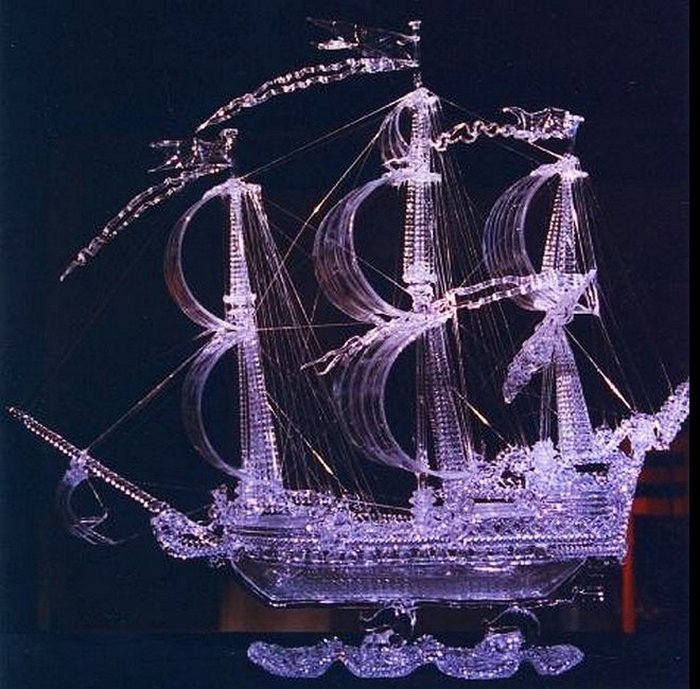 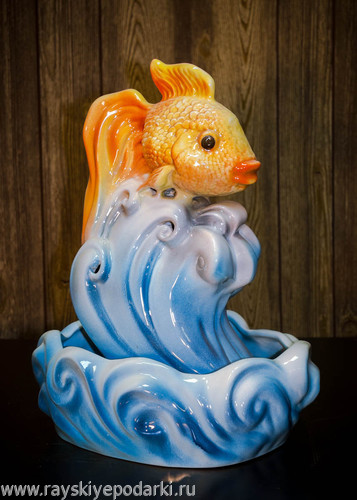 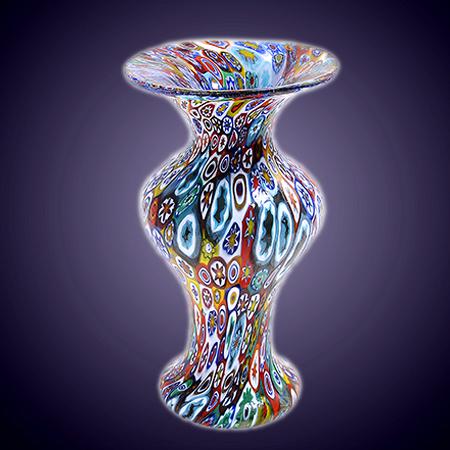 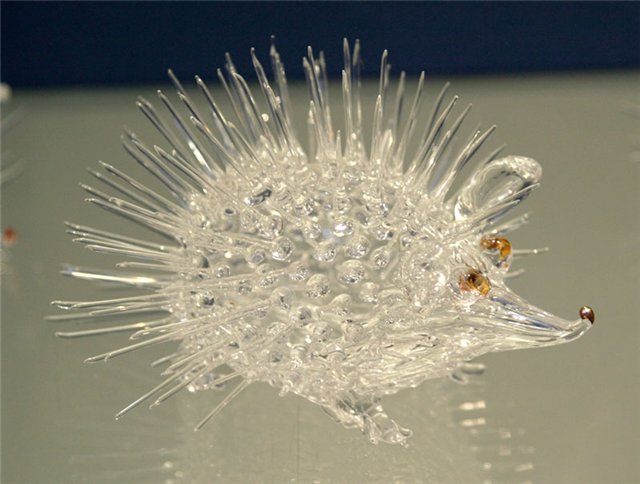 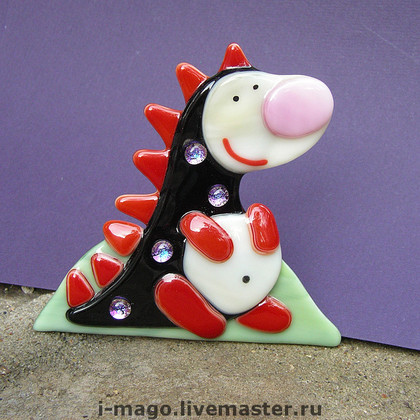 Автор-исполнитель игры на бокалах - Тимофей Винковский. «Зима» А. Вивальди http://www.youtube.com/
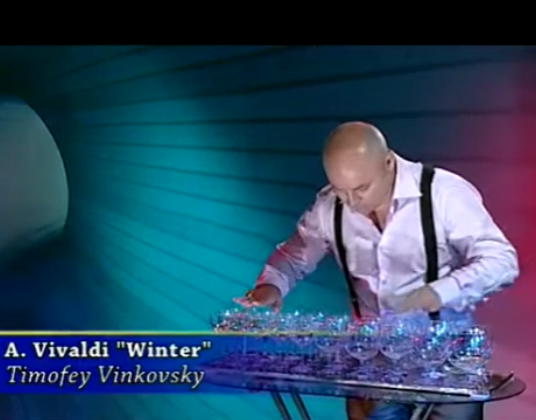